Требования к проектно-сметной документации в рамках кредитного продукта «Ипотечный кредит с льготной процентной ставкой для граждан Российской Федерации на строительство (приобретение) жилого помещения на сельских территориях»
Содержание сметы
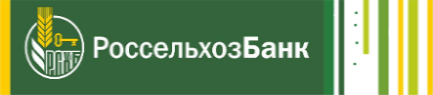 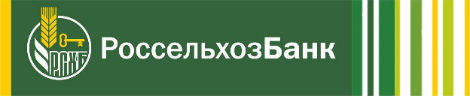 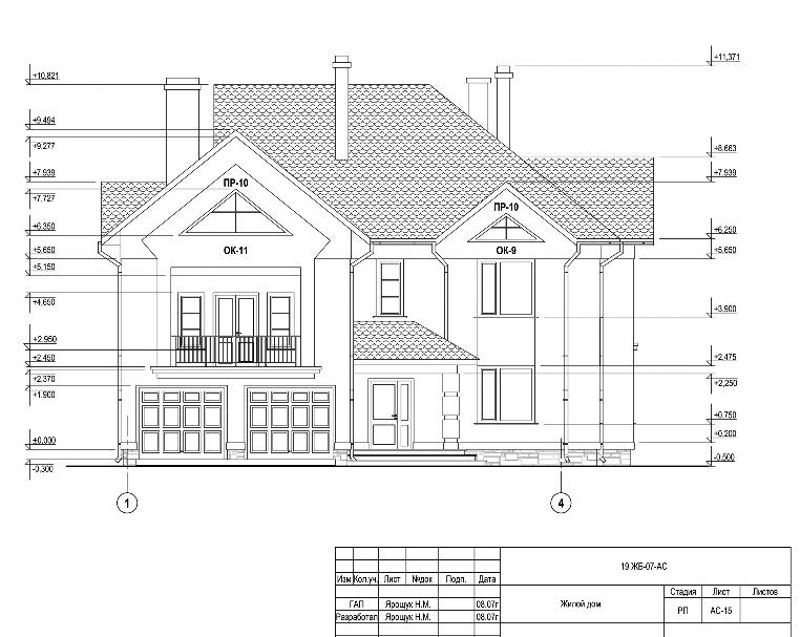 Проект должен содержать разделы:
Фундамент
Стены
Перекрытия
Крыша
Пол
Окна
Двери
Отделка
Инженерные коммуникации
Благоустройство территории
Краткое описание проекта:
Этажность
Материалы конструкций
Планы фундамента и этажей
Конструкция крыши
Коммуникации
Стоимость строительных материалов
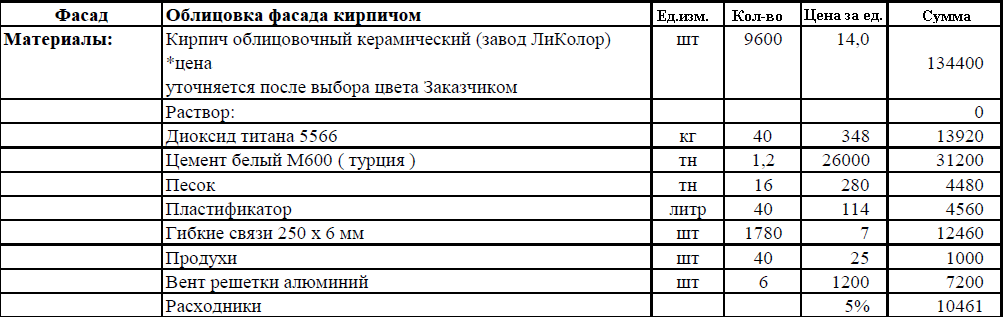 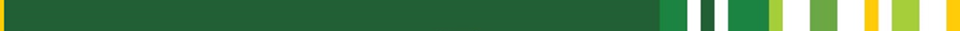 2
Фундаментные работы
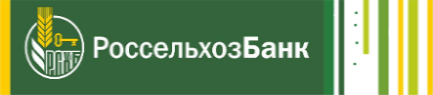 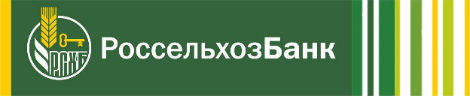 Фундамент – основополагающая часть любого строения, поскольку именно правильность выбора и закладки фундамента влияет на длительность срока эксплуатации здания

Виды фундамента:

Ленточный


Свайно-ростверковый


Кирпичный


Плитный
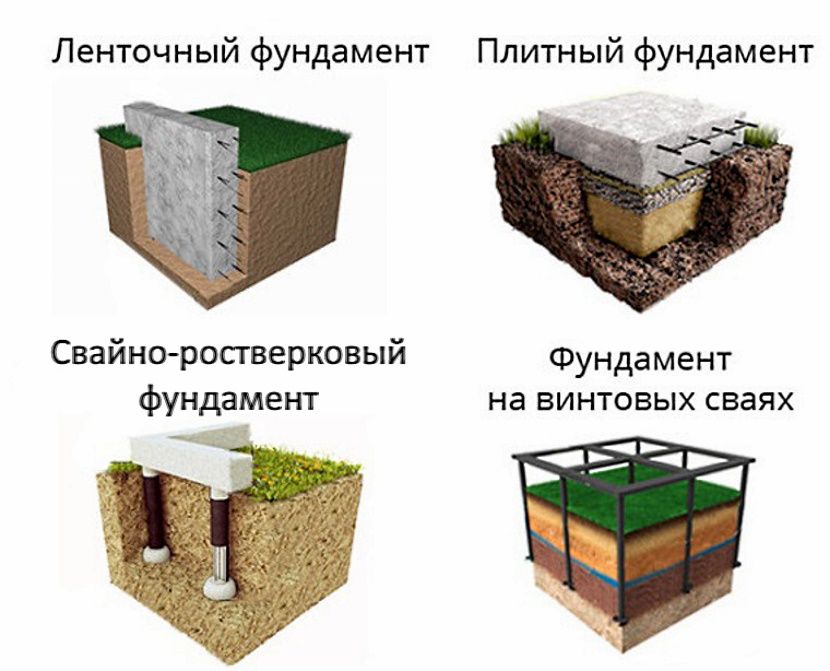 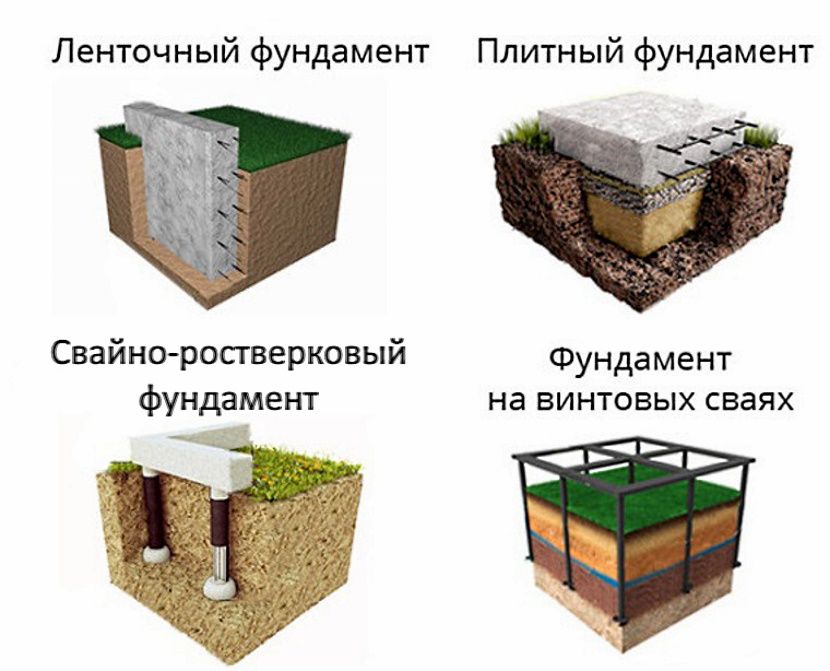 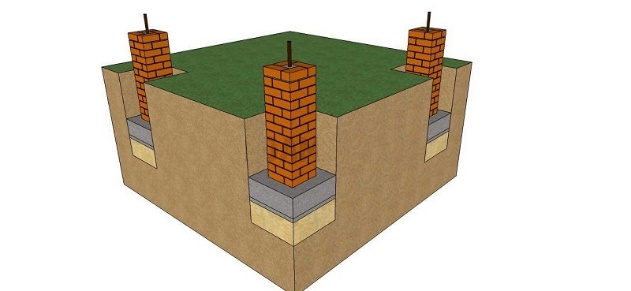 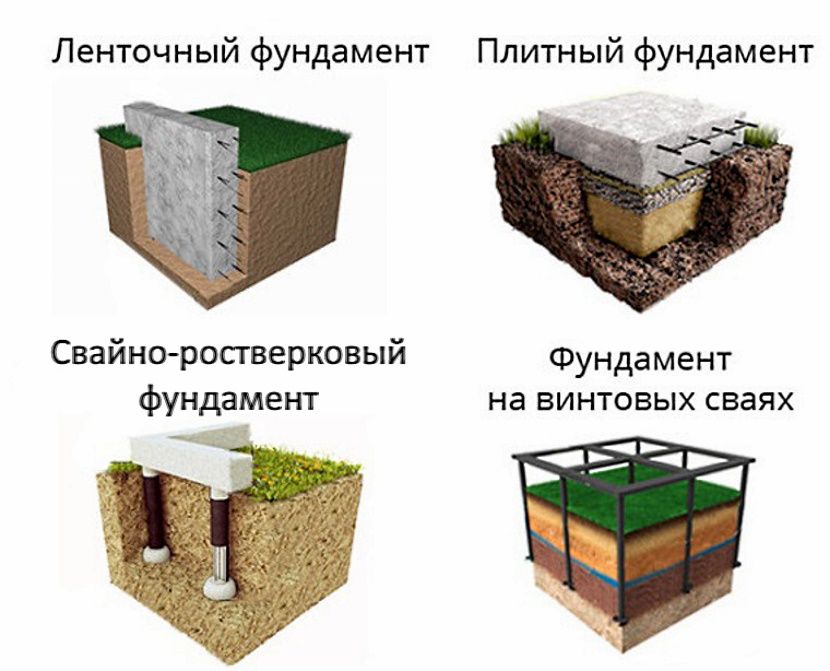 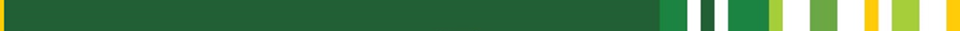 2
Материалы
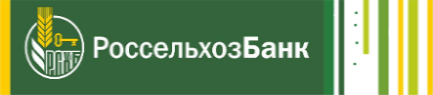 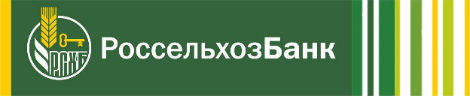 Основными этапами строительства загородного дома являются работы по возведению: стен, перекрытий и крыши
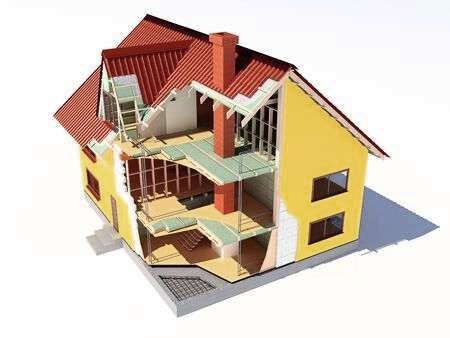 Материал кровли: металлочерепица, гибкая черепица, профнастил, шифер
Виды перекрытий: дерево по деревянным балкам, дерево по ж/б балкам, ж/б плиты, монолит
Материал дома: кирпичный, газобетонный, панельный, деревянный, монолитный, блочный, керамзитобетонный
Материал фундамента: бетон, кирпич
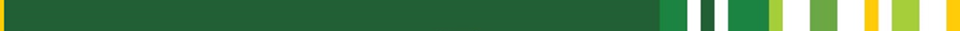 2
Пол, окна, двери, отделка
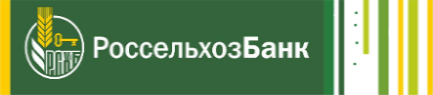 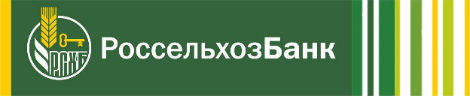 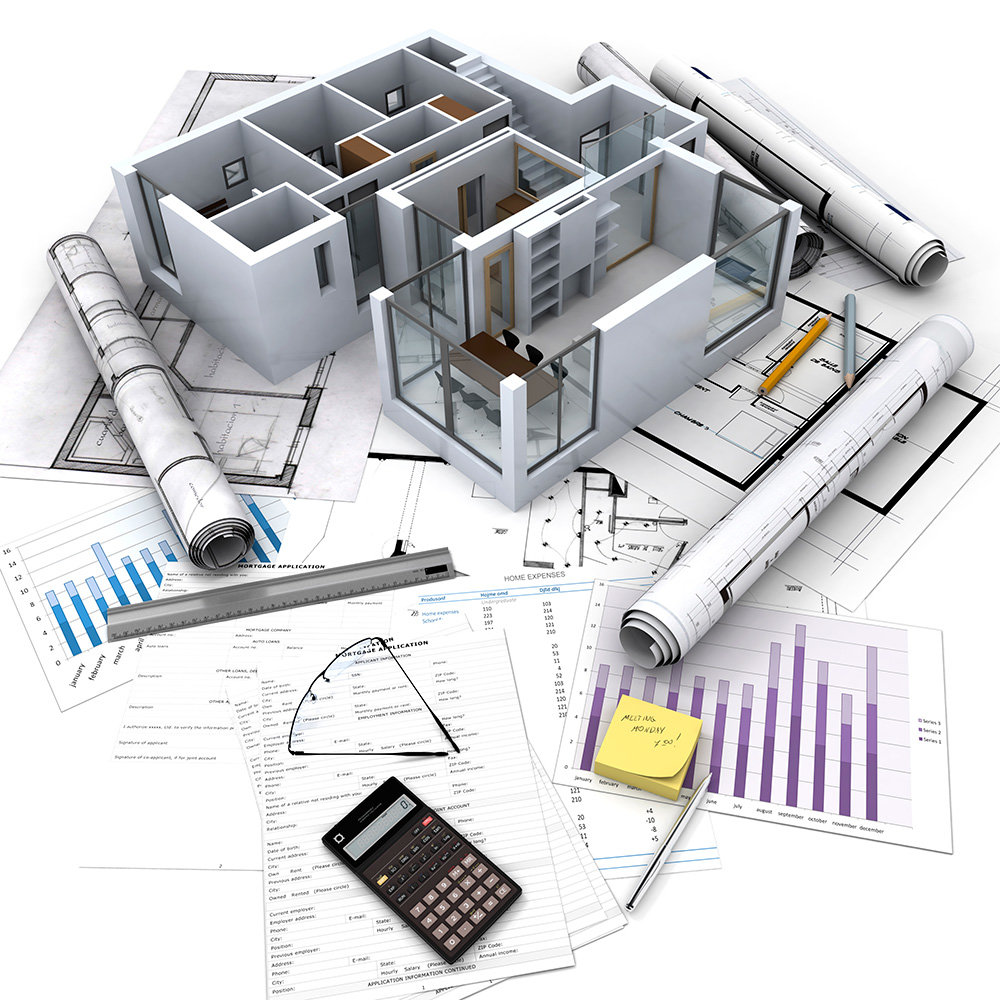 Возводимый дом должен быть полностью пригодным для постоянного проживания и содержать все необходимые элементы благоустройства:
Пол: стяжка
Окна: рамные, стеклопакеты
Двери: деревянные, металлические
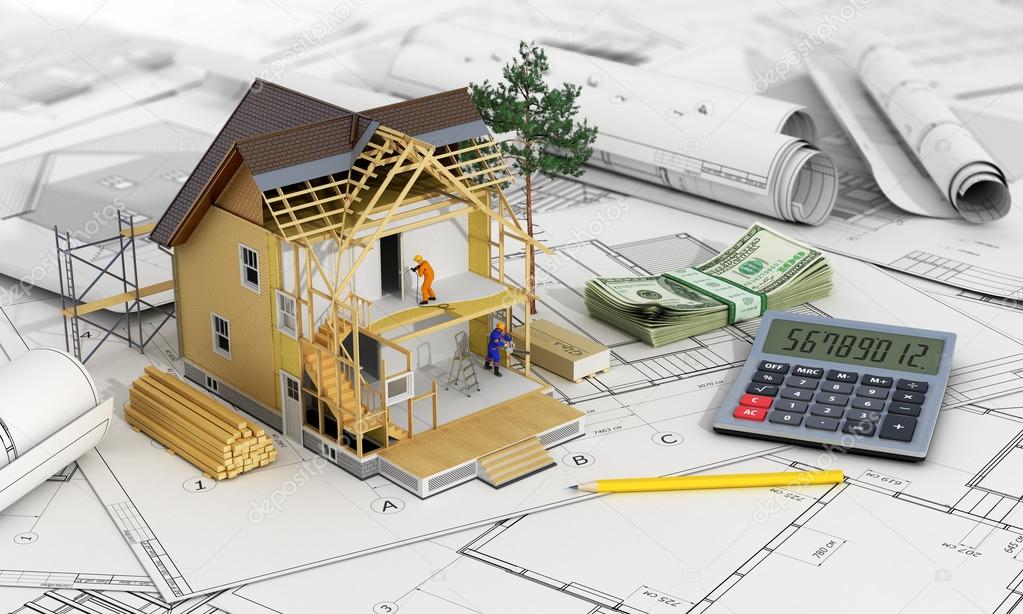 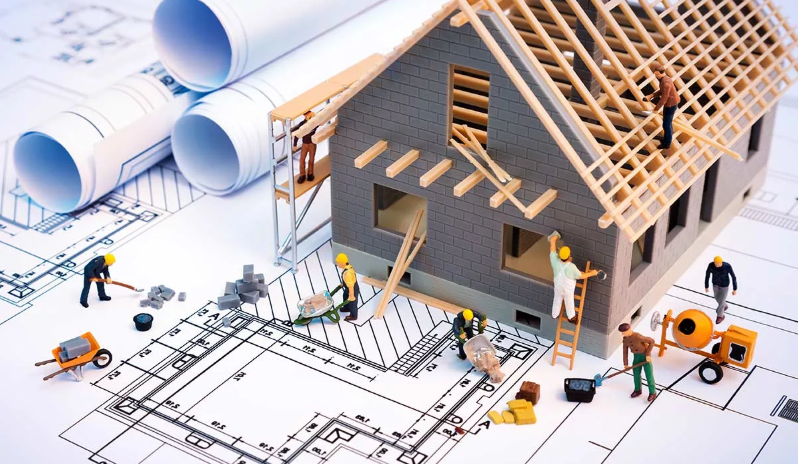 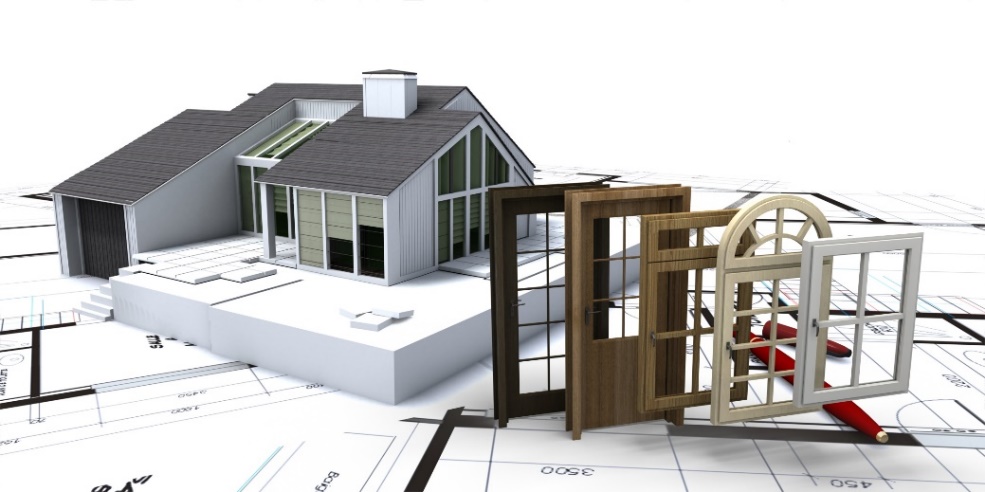 Построенный дом должен содержать межкомнатные двери и окна
Отделка дома:
Внешняя: 
Фасадные работы
Благоустройство территории
Внутренняя:
Пол: паркет, ламинат, плитка, линолеум
Стены: штукатурка, обои, покраска
Потолки: штукатурка, натяжные, навесные
ИСКЛ: отделка не выполняется в домах из бруса
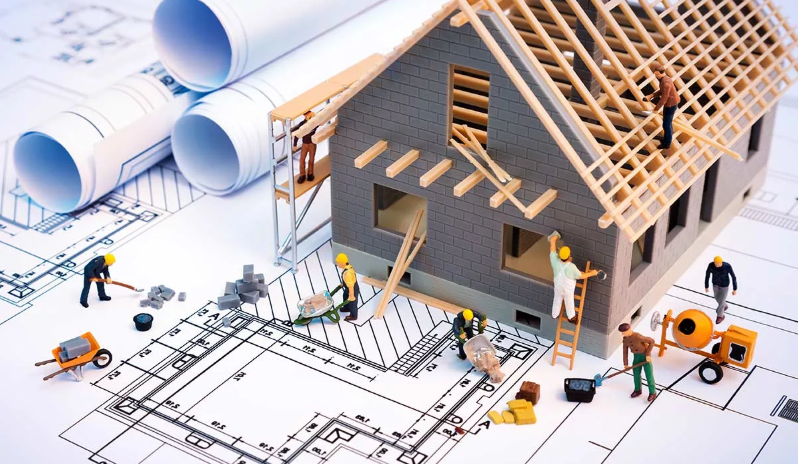 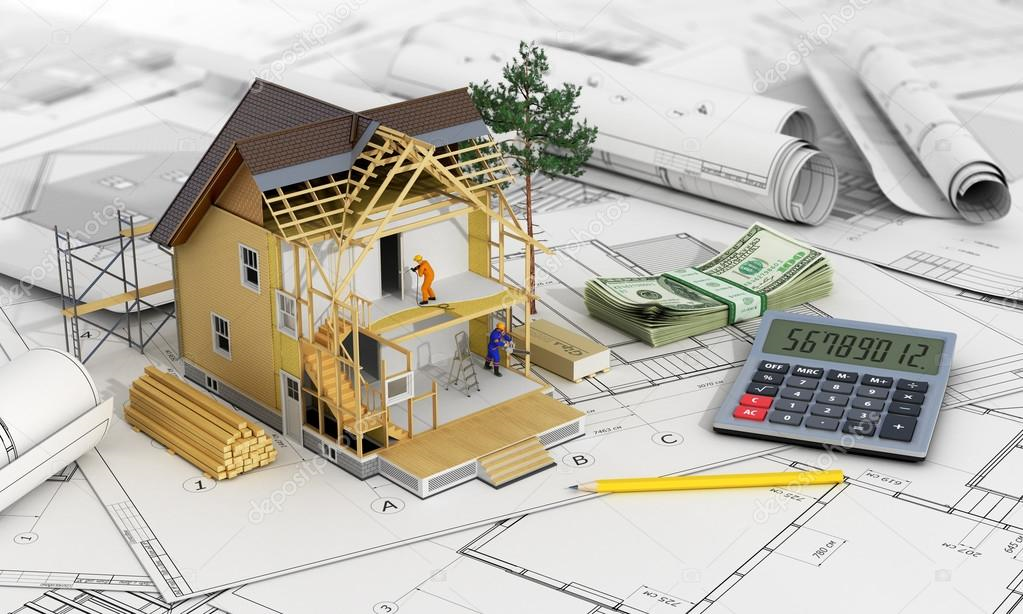 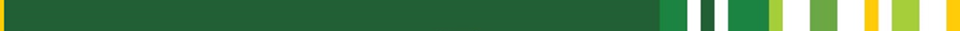 2
Инженерные коммуникации
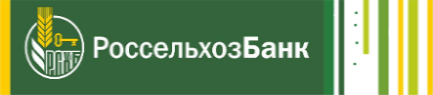 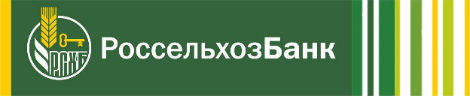 Проектно-сметная документация должна содержать положения об обеспечении возводимого дома централизованными или автономными инженерными системами и подключение к ним:
Электроснабжение:
Постоянное электроснабжение от внешнего источника
Разводка сетей по дому
Громоотвод
Водоснабжение:
Центральное водоснабжение
Бурение водозаборной скважины
Отопление:
Котел: газовый/электрический
Радиаторы отопления/теплый пол
Водоотведение и канализация:
Центральное
Септик
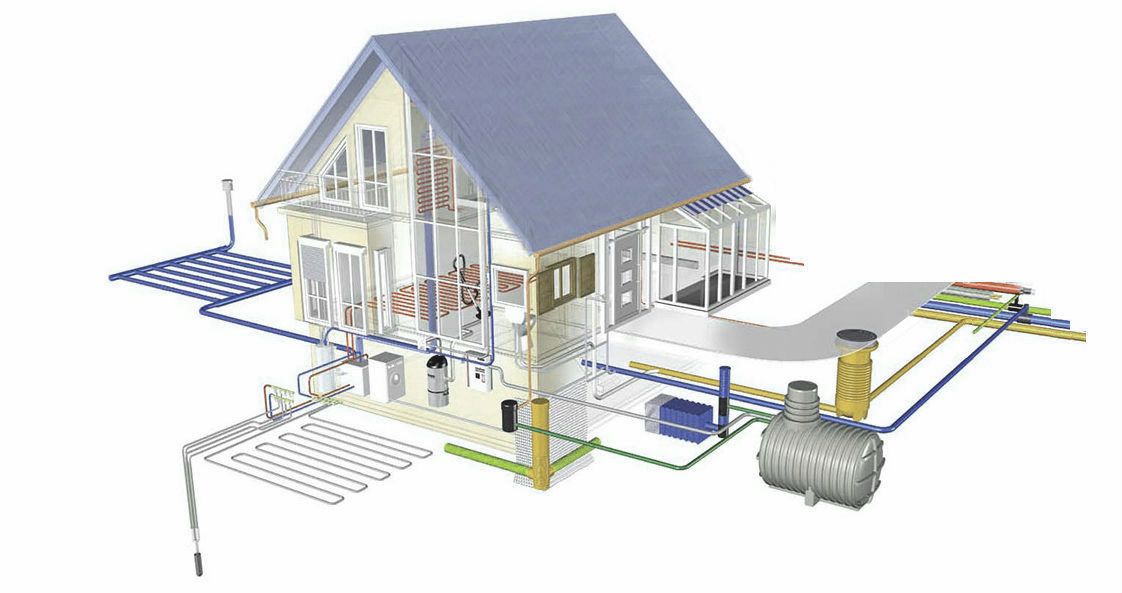 Газоснабжение (обязательное требование в газифицированном районе):
Централизованное/газгольдер
Газовый котел 
Подключение к газовым сетям
! Оснащение инженерными сетями должно быть как внутренними, так и внешними
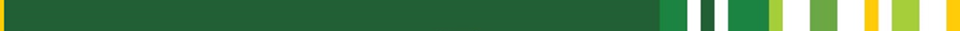 2
Незавершенное строительство
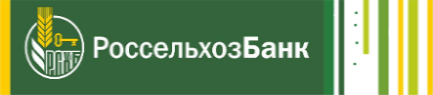 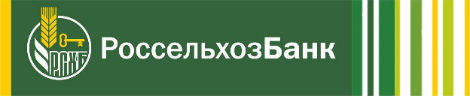 Требования к документации ранее начатого строительства жилого дома:
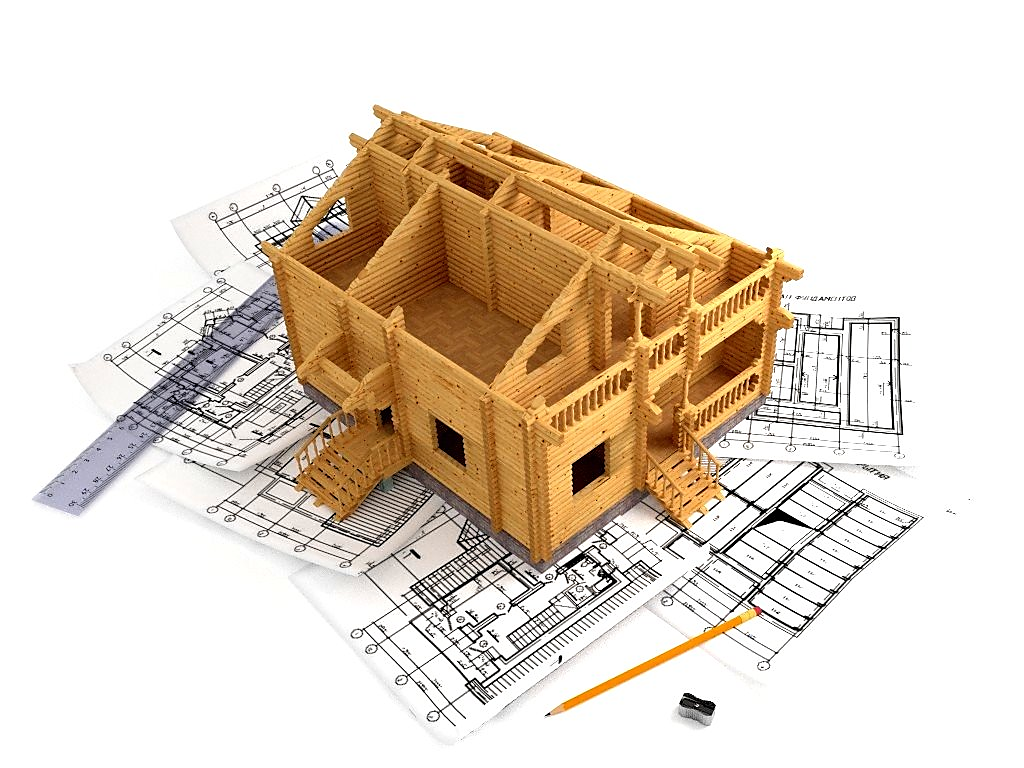 Ранее выполненные работы заказчиком должны быть включены в проектно-сметную документации без учета стоимости работ
Отчет об оценке земельного участка должен содержать информацию о незавершенных объектах строительства
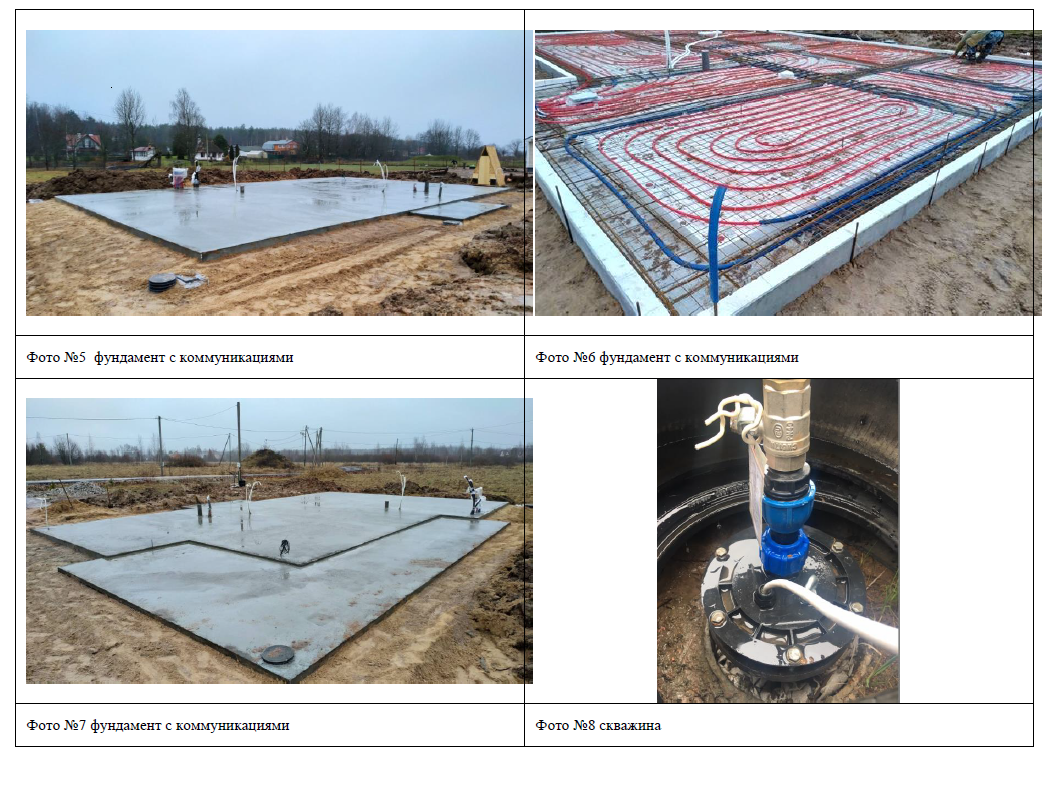 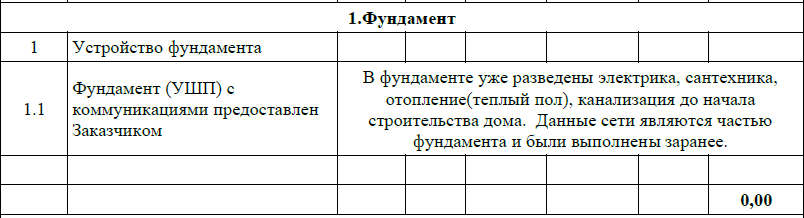 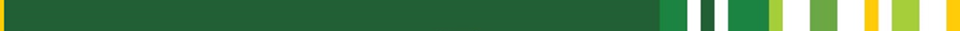 2
Требования к отчету об оценке
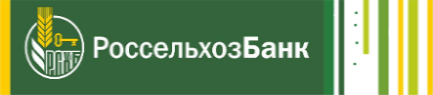 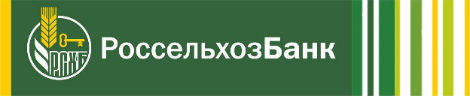 Помимо рыночной стоимости земельного участка, отчет об оценке должен содержать следующую информацию:
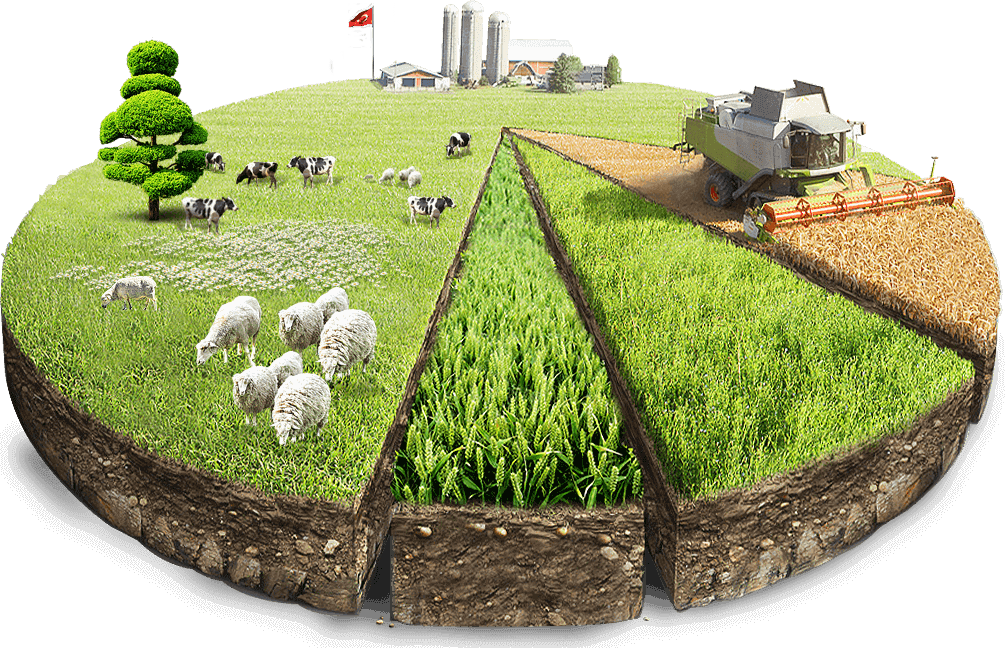 Местонахождение 
Расстояние от областного/районного центра
Транспортная доступность
Наличие коммуникаций в населенном пункте
Экономическая ситуация района:
Численность населения
Занятость 
Средний доход населения
Наличие школ, медицинских учреждений
Фотоматериалы:
Въезд в населенный пункт
Централизованные коммуникации за границей участка
Коммуникации на земельном участке
Водонапорная башня (при наличии)
Состояние дорожного покрытия
Панорамное фото участка
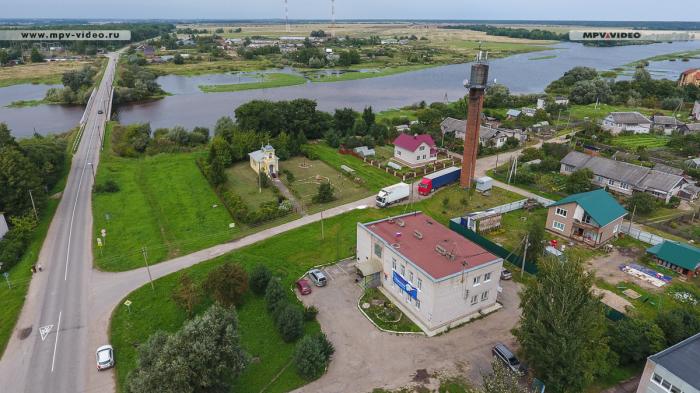 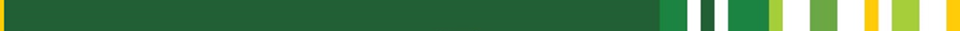 2
Итоговый проект
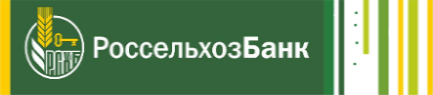 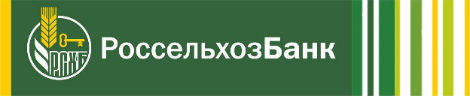 Поэтапное содержание проектно-сметной документации одного из вариантов загородного дома:
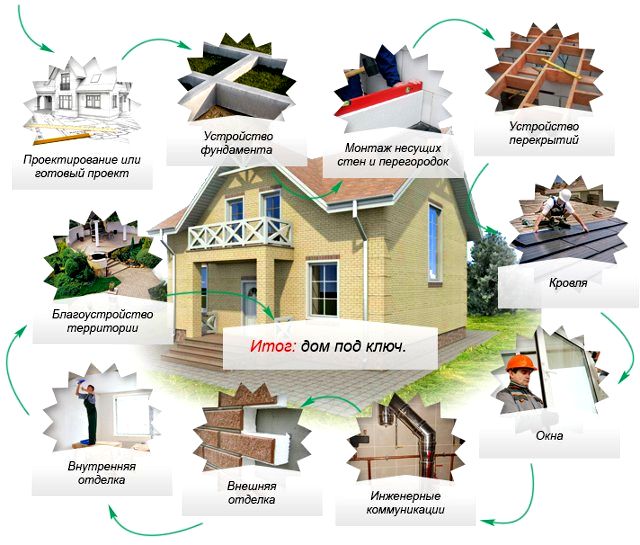 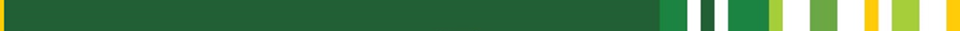 2